Jaroslav Vencálek
Inštitút politológie FF PU v Prešove
18. MilujemE Slovensko Žilinská kotlina(ČASŤ 1.)
Milujeme Slovensko: Žilinská kotlina
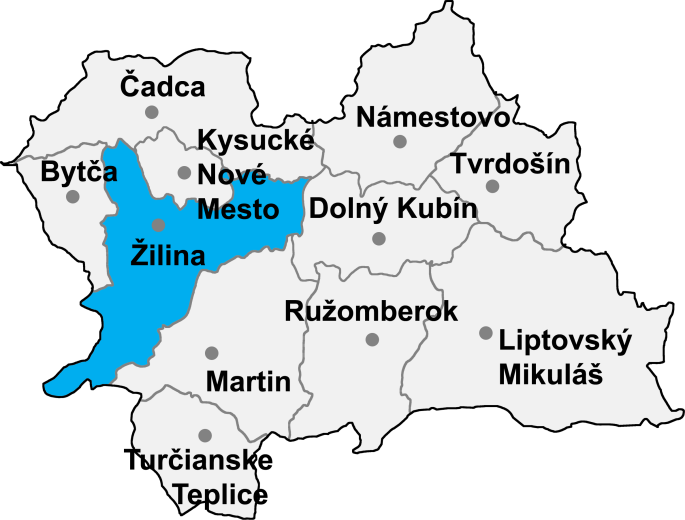 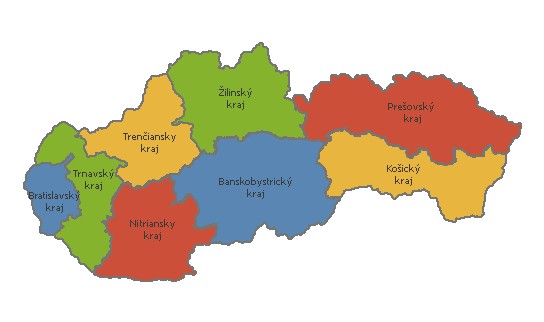 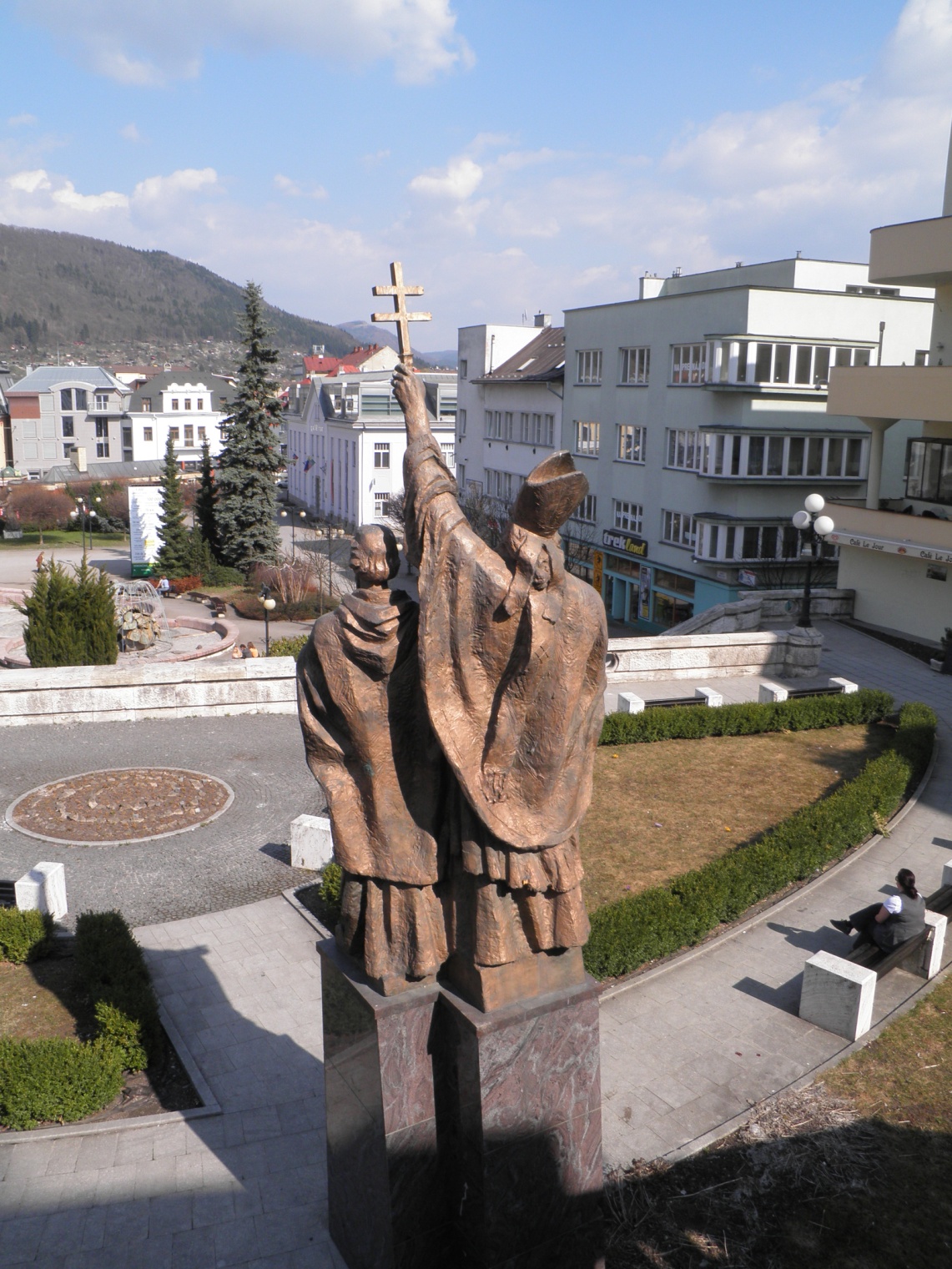 ŽILINA
82,7 tis. obyvateľov (2020),
Žilinská kotlina - súčasť stredného Považia,
mesto na sútoku Váhu, Kysuce a Rajčianky
4-metrové súsošie sv. Cyrila a Metoda (r. 2000) 
nad námestím Andreja Hlinku
(sochár Ladislav Berák)
Žilina - uzol severozápadného Slovenska
To, čím Žilina nielen  po stáročia bola, ale zostáva,  je veľmi zreteľné. Ide o dôležitosť  križovatky či uzla, kde sa počas  niekoľkých stáročí stretávali  a  prelínali  najrôznejšie prírodné a socioekonomické vplyvy, dlhodobo formujúce charakter severozápadného Slovenska. 
Už  tým, že sa  mesto rozprestiera na severozápadnom okraju Žilinskej kotliny – najsevernejšej zo stredopovažských kotlín (Trenčianska, Ilavská, Bytčianska a  Žilinská) – sa pri  pohľade  ľudského oka  na  okolité  horizonty ponúka jej pôsobivé panoramatické orámovanie. Štíty severnej  časti Malej Fatry (Krivánska Fatra) so zaoblenými chrbtami  južnej časti Malej Fatry (Lúčanská Fatra) tvoria dominantu výhľadov zo žilinskej  metropoly.  Husto zalesnené kopce Brodnianky a Rochovice, oddelené hlbokým údolím Kysuce, vytvárajú pôsobivú  panorámu, ktorá  spolu s považským ľavobrežným  lemom Manínskej  vrchoviny Súľovských vrchov a  pravobrežnou  Rovnianskou vrchovinou  ohraničuje  Žilinskú kotlinu. Pri severnom okraji mesta sa stretávajú  oblasti Fatransko-tatranská, Slovensko-moravské Karpaty a Stredné Beskydy.
Žilina - železničný dopravný uzol
Žilinská kotlina pripomína trojuholník
Či je to iba číra náhoda a či nie, je neľahké  určiť. Skutočnosťou        ale zostáva, že trojuholník pripomínajúci tvar Žilinskej  kotliny prinajmenšom zaujímavo  rezonuje  s trojkou,  obsiahnutou              vo  veršoch Ľubomíra Feldeka (1936), venovaných práve Žiline:
 
Priestranstvo zo žartu sa uhlo a môj prvý ťah bol jasný.
Alebo sa to iba pohol vrch a upravil si sedlo
a západ zahrmel, jak krása v rannej tiesni,
keď mesto do očí mi natrúsilo prvé svetlo? 
 
Voľačo iné vtedy vyprázdnilo moje zorné pole,
akoby zabudnuté vetrom. Ako trojsťažňový koráb
sa mesto v jantárových vlnách prvej chvíle
strácalo, ale opäť zjavovalo v týchto istých horách.
Lombardini a jeho odkaz
Alexander Lombardini – rodák                              zo stredopovažského centra Bytčianskej kotliny a človek, nadovšetko milujúci krajinu severozápadného Slovenska, vo svojich národopisných a historických príspevkoch, vyúsťujúcich v roku 1874 vo vydania  prvého „Dejepisu Žiliny“, nezabúda na význam nemeckého menšinového obyvateľstva, prichádzajúceho na Slovensko už od druhej polovice 13. storočia.   
Napriek tomu, že severozápadné Slovensko nikdy nepatrilo k najvýznamnejším, Nemcami kolonizovaným slovenským priestorom (akými boli Bratislava a jej bezprostredné okolie, hornonitriansko-kremnická oblasť a Spiš), severné výbežky hornonitriansko-kremnickej nemeckej enklávy prenikli                                 až  do okolia Žiliny.
O slovenskom a nemeckom obyvateľstvu
Alexander Lombardini uvádza, že termín Reich, v nemeckom vtedajšom pravopise Reiz, viedol k zámene Raich - Raycze - Raiz – Rajec. Zdá sa, že práve stredoveký Rajec bol onou mestskou výplňou hornonitriansko-kremnického nemeckého ostrova, ktorý spolupôsobil   pri formovaní remesiel do cechov (napr. krajčírsky, obuvnícky, cech         na výrobu konských postrojov, či kožiarsky), už v roku 1397 písomne spomínaného významného mesta v údolí Rajčianky. V 19. storočí pôsobilo v Rajci okolo dvesto remeselníckych majstrov. Výroba červenej semišovej kože dokonca zostala najväčším cechovým tajomstvom. 
Nemecké obyvateľstvo, ktoré sa sústredilo v mestách už v 14. storočí, progresívne pôsobilo pri ich rozvoji, predovšetkým  mestských remesiel a obchodu. V tom období sa Žilina stala, aj vďaka pôsobeniu nemeckého živlu, jedným z najvýznamnejších miest slovenského stredného Považia, napriek tomu, že v roku 1828, keď vo Vítkoviciach (severná Morava) vznikla Rudolfova huta (začiatok  vítkovickej  železiarskej výroby), žilo v Rajci okolo 3 tisíc obyvateľov,                      zatiaľ čo  v Žiline  iba  2,5 tisíc osôb.
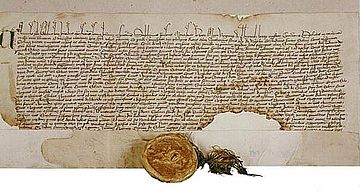 Demokratický princíp zrodený v Žiline (14. storočie)
Génius loci Žiliny je ale dodnes posilňovaný udalosťami, ktoré sa odohrali pred viac ako siedmymi storočiami. 
Napriek tomu, že  slovenské obyvateľstvo tvorilo najpočetnejšiu časť obyvateľov mesta, správna moc bola neúmerne koncentrovaná do nemeckých patricijských rúk. Je potrebné  pripomenúť, že Žilina           už v roku 1357 získala od kráľa Ľudovíta I. Veľkého právo výročného trhu, ktorého  výsadami bolo v tej dobe obdarených iba niekoľko  slovenských miest. Rastúce bohatstvo nemeckých patricijov, obývajúcich centrálne časti Žiliny, kontrastovalo stále viac s chudobou početnejšieho slovenského obyvateľstva, ktorému navyše bolo stále intenzívnejšie  odopierané členstvo v mestských radách. Preto vydal dňa 7. mája 1381 kráľ Ľudovít I. Veľký dokument Privilegium pro Slavis, ktorým  bola garantovaná nielen polovica miest v mestskej rade Slovákom a polovica Nemcom, ale bolo stanovené aj to, že čelný predstaviteľ mesta (richtár) bude striedavo volený z radov Slovákov a Nemcov.
Poučenie pre budúcnosť z dokumentu „Privilegium pro Slavis“
Vysvetliť tieto opatrenia, uplatňujúce sa v priebehu 14. storočia, možno  bezpochyby úsilím o zachovanie vplyvu kráľa na finančné toky, plynúce      do kráľovskej pokladne, či hľadaním opory v mestách proti odbojnej šľachte. V integrovanom európskom priestore 21. storočia je možné ale nachádzať   aj mnohé postmoderné paralely a impulzy v podobe paritného zastúpenia čiastkových  lokálnych (regionálnych) síl pri výkone verejnej správy alebo rotácii subjektov, predsedajúcich integrovaným štruktúram.                          Génius loci Žiliny tak nadobudol podobu prvého mesta nielen na Slovensku, ale aj v širšie vnímanom stredoeurópskom priestore, so zachovaným historickým dokumentom rovnosti práv chudobnejšieho slovenského obyvateľstva s bohatšími nemeckými patricijmi. 
Prechádzať stredovekými uličkami historického jadra Žiliny je akýmsi spôsobom vždy vzrušujúce. Človek nevníma len okolité renesančné               a barokovo upravené fasády meštianskych domov, ale je prinútený  objavovať práve videné v inom spektre súvislostí zmenených   spoločenských podmienok a priestorových kompozícií.
Architektúra v Žiline nesie znaky mixovania
Mesto akoby vo svojich     stenách pevne ukrylo génia loci vtesnaného do podoby                   tzv. žilinského práva. Stredoveké územnosprávne činnosti            sa pôvodne odvíjali od tzv. tešínskeho práva, odvodeného od práva flámskeho. Keď ale v roku 1364 prevzal „Těšín“ ako určujúce tzv. magdeburské právo (napr. inštitút dedičného richtára vykonávajúceho úrad hlavného mestského sudcu), zakázal  uhorský kráľ Ľudovít I. Veľký používať ako odvolaciu  inštanciu sliezsky Těšín.
Katedrála Najsvätejšej Trojice a samostatne stojaca zvonica - Burianova veža
Jazyková a právna národná kultúrna pamiatka Slovenska
V roku 1378 bol v Žiline na základe magdeburského práva spísaný súbor mestských právnych zvyklostí, tzv. Žilinská mestská kniha. Slovenský zápis (slovakizovaná čeština), pochádzajúci z roku 1451,       je niektorými odborníkmi považovaný za najstarší zachovaný knižný zápis v slovenskom jazyku v rámci celého Slovenska. Kniha právom patrí k jednej z najcennejších slovenských stredovekých písomných pamiatok. Niet sa preto čo čudovať, že bola v roku 1988 vyhlásená          za  národnú kultúrnu  pamiatku (149 textom popísaných listov   v koženej väzbe z 15. storočia).